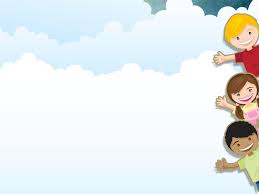 ỦY BAN NHÂN DÂN QUẬN LONG BIÊN
TRƯỜNG MẦM NON HOA HƯỚNG DƯƠNG
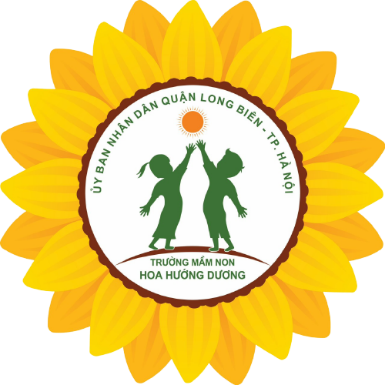 lĩnh vực phát triển nhận thức
DẠY TRẺ XÁC ĐỊNH PHÍA TRÊN – PHÍA DƯỚI CỦA BẠN KHÁC
Giáo viên: Đinh Thị Minh Phương
Lớp : MGN 4 – 5 tuổi
Năm học : 2022 - 2023
HOẠT ĐỘNG 1: GÂY HỨNG THÚ
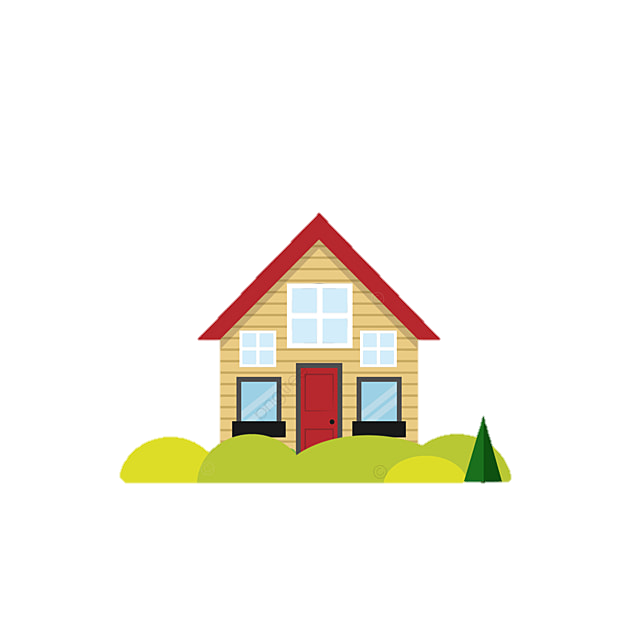 Chương trình:
Ở nhà chủ nhật
HOẠT ĐỘNG 2: Ôn xác định 
phía trên - dưới của bản thân
HOẠT ĐỘNG 3: Xác định 
phía trên - phía dưới của bạn khác
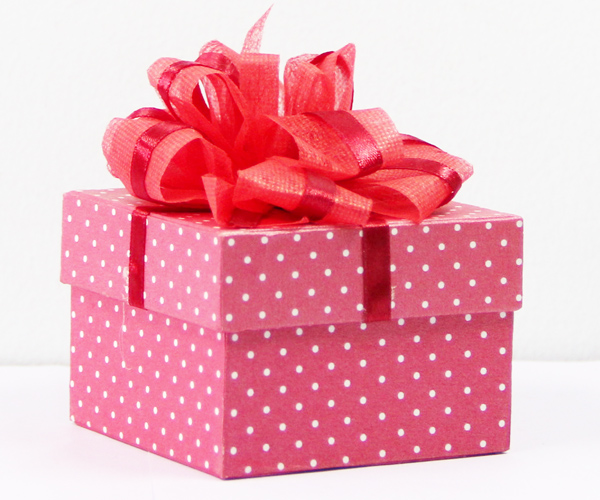 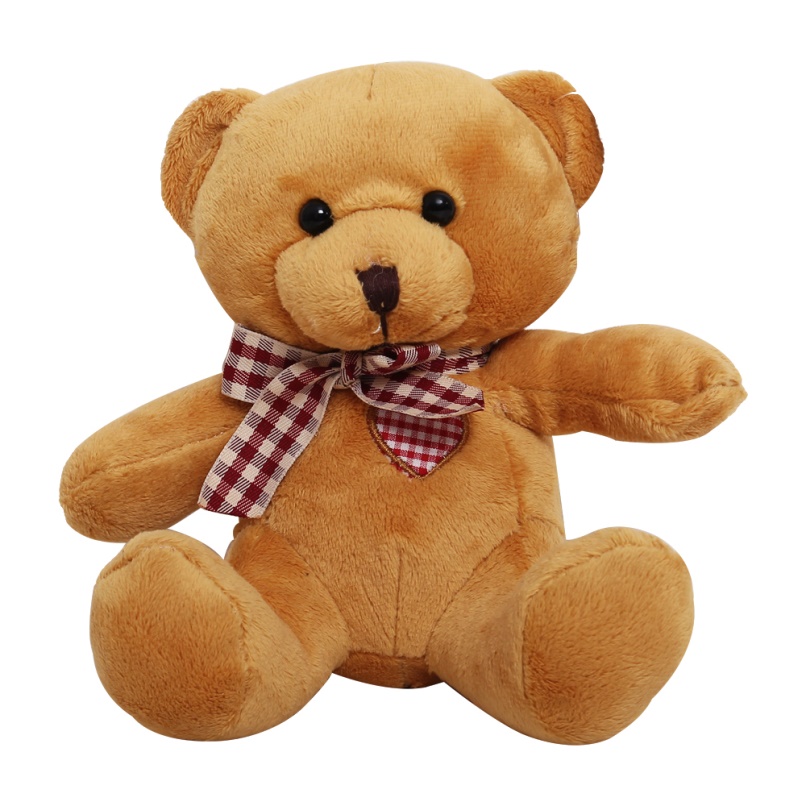 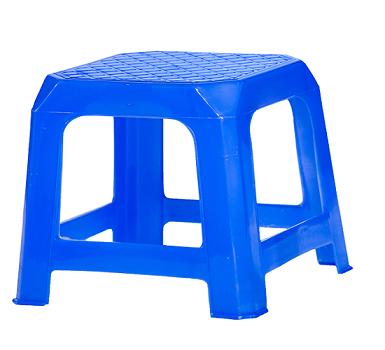 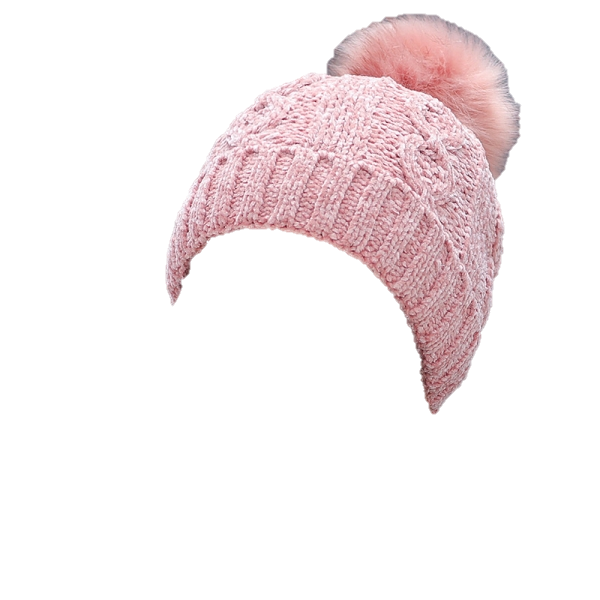 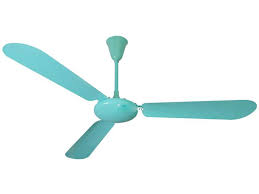 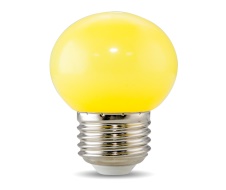 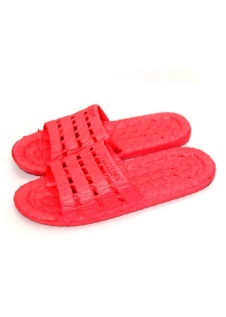 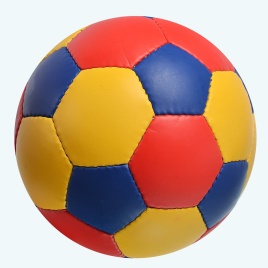 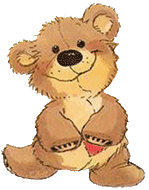 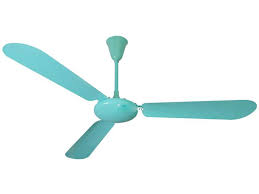 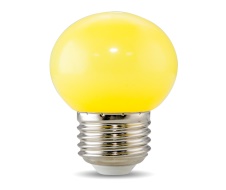 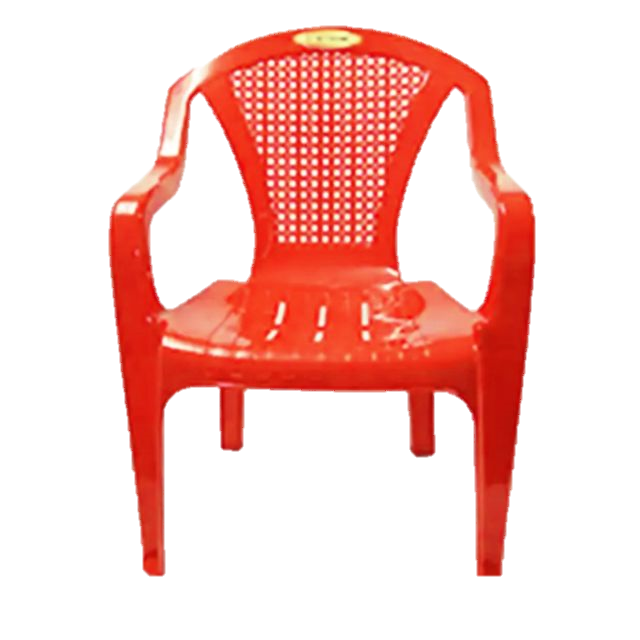 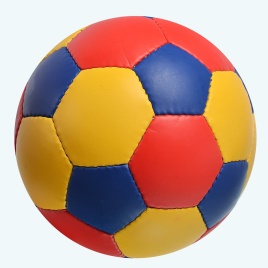 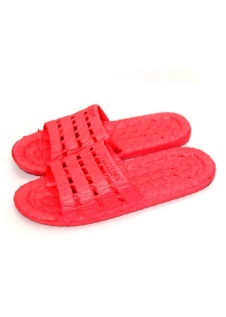 HOẠT ĐỘNG 4: Luyện tập
Trò chơi : Nhìn nhanh nhớ giỏi
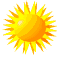 ?
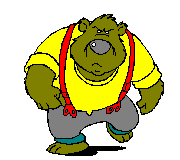 Hết giờ
1
2
3
4
5
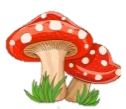 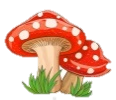 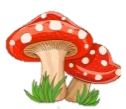 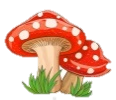 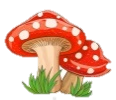 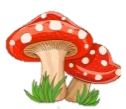 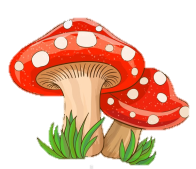 ?
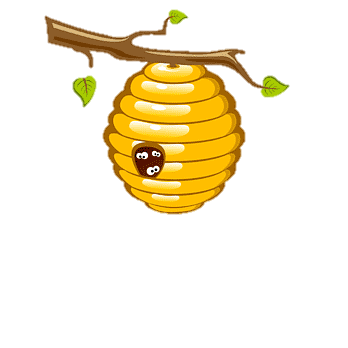 Hết giờ
1
2
3
4
5
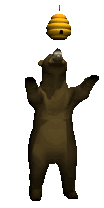 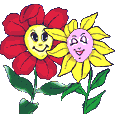 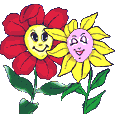 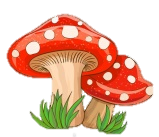 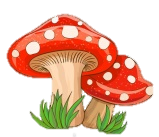 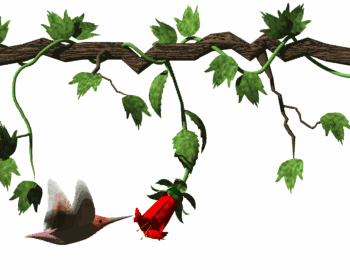 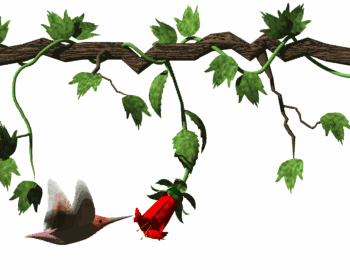 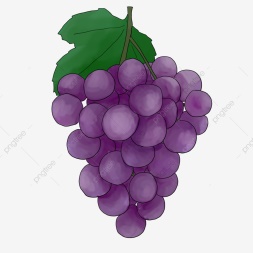 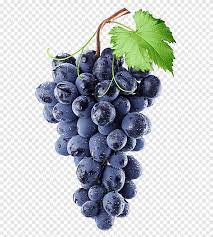 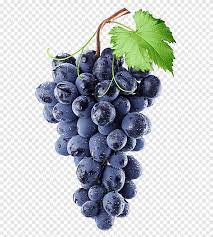 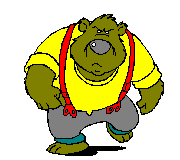 ?
Hết giờ
1
2
3
4
5
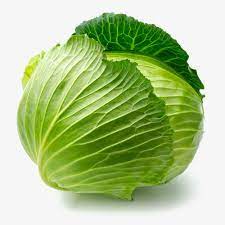 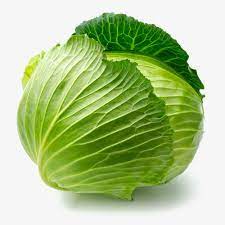 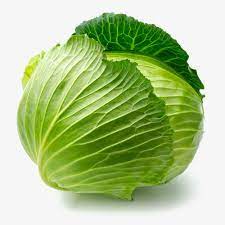